Crossing Thresholds Module 3
Succeeding at Interviews
Agenda
Morning
Individual progress updates
Developing your unique personal brand
Interview tips
Structuring your answers
Afternoon
Interview practice and coaching
Practice interviews in small groups
Peer feedback
Next steps and review of the module
Five Achievements Activity
Set up:
The facilitator will put you into pairs
The activity:
Listen to all the other person’s stories
Make notes of the personal qualities, attributes, skills, traits, values and behaviours you are hearing about
When all stories have been told, describe what you have heard, especially common themes or distinct messages
Swap roles
Choose three words / phrases you feel sum up what you want people to know about you
Developing your personal brand
What are the three distinct statements that best capture your personal brand?
“By this I mean…”, “What this looks like with me…”, “The way I put this into practice…”, “How I do that is…”
Statement 1



Elaboration
Statement 2



Elaboration
Statement 2



Elaboration
Interview Tips
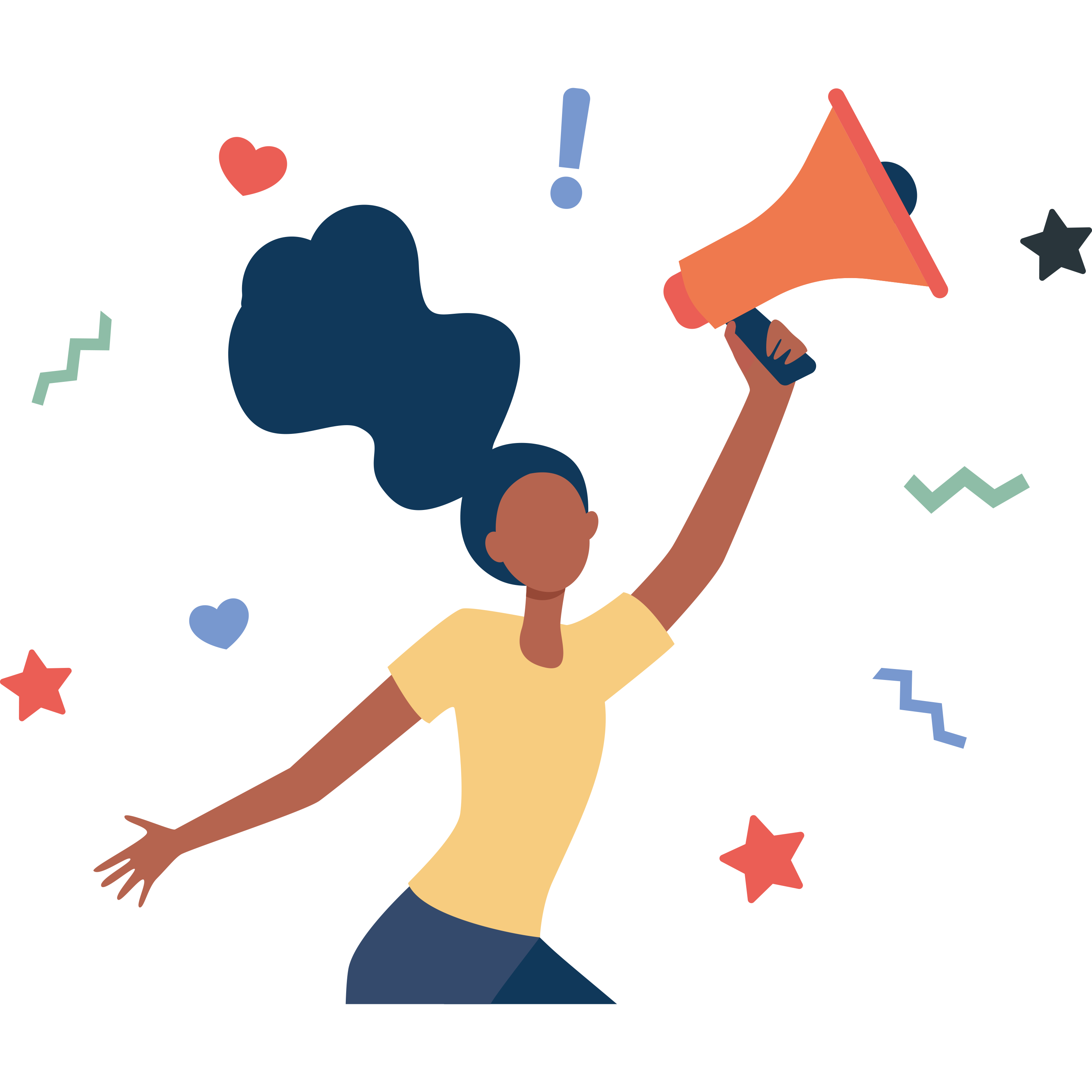 Inhabit the role
Interview Tips
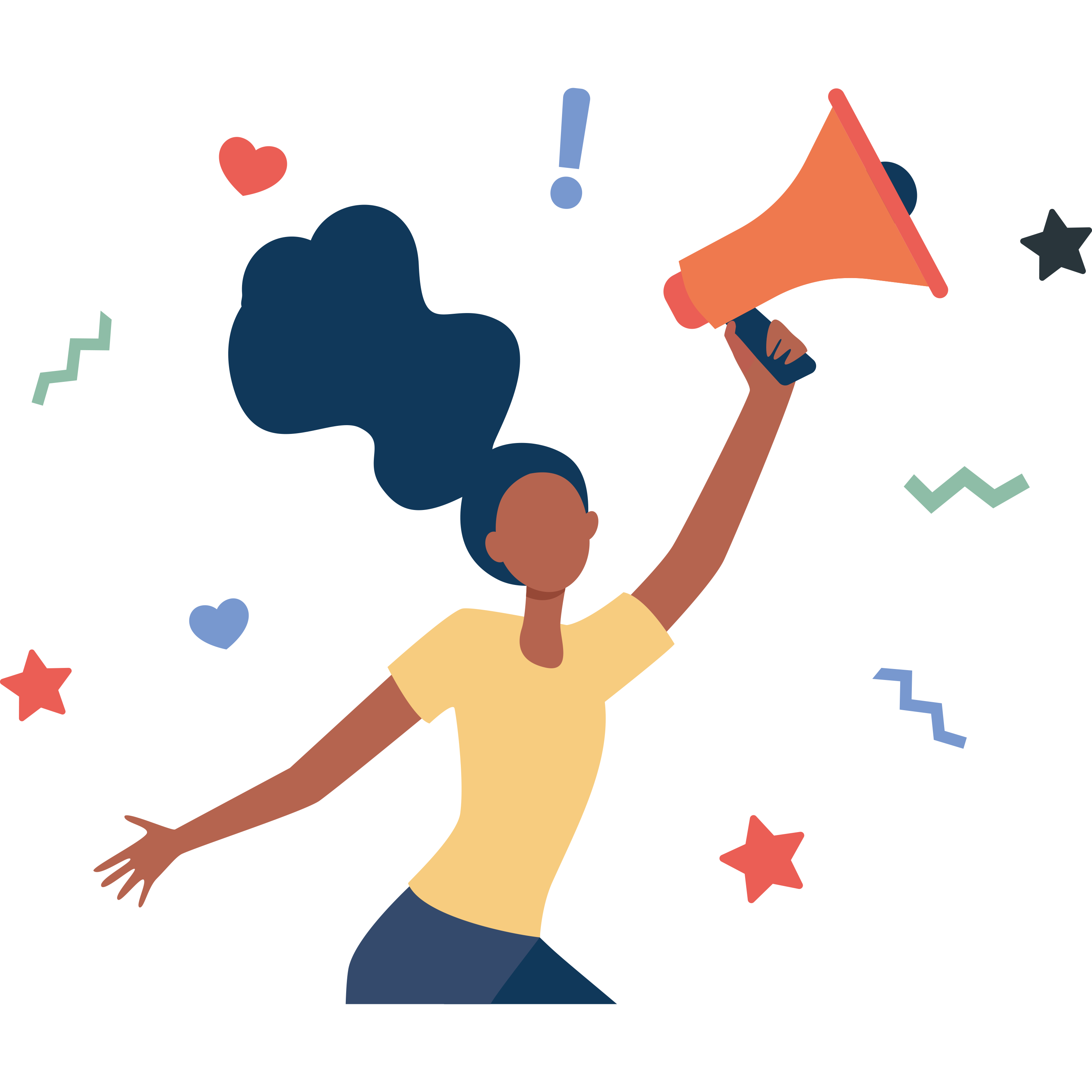 Inhabit the role
Take responsibility for your story
Interview Tips
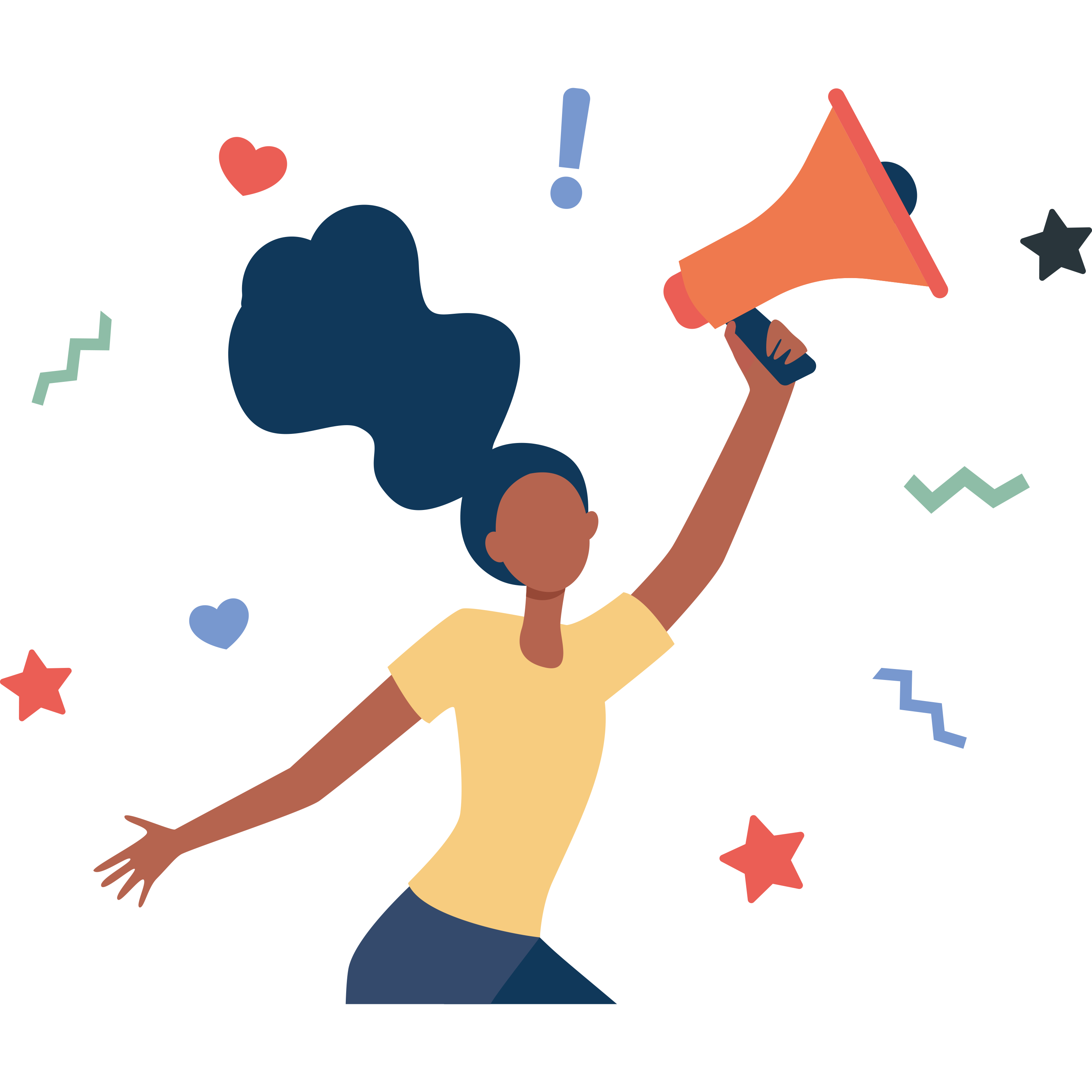 Inhabit the role
Take responsibility for your story
Hand it to them on a plate
Interview Question
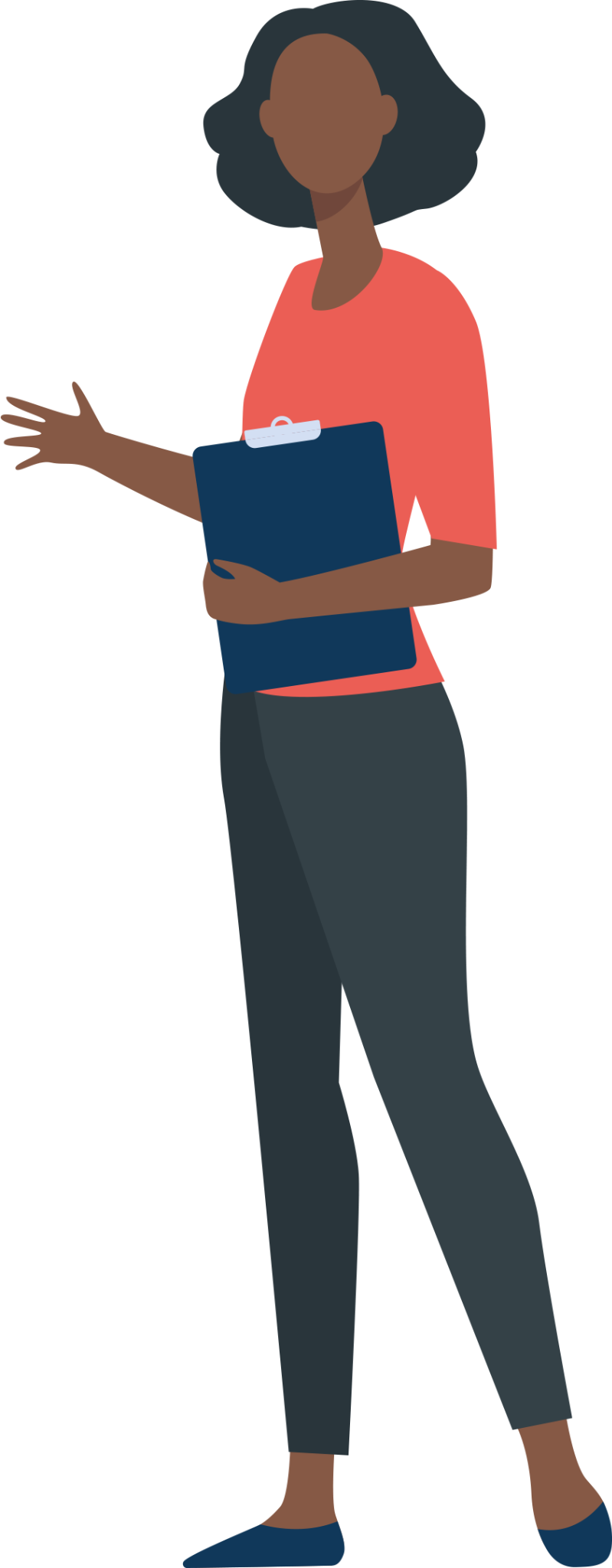 Imagine you are in an interview and you are asked this question:
“Tell me about a time when something didn’t go according to plan and how you dealt with it.”
Write down the first sentence only of your response to this question.
Interview Structure
H

E

R
Interview Structure
H

Example

R
Interview Structure
Headline

E
	
R
Interview Structure
Headline

Example
	SOAR
R
Interview Structure
Headline

Example
	Situation Objective Action Result
R
Interview Structure
Headline

Example
	Situation Objective Action Result

Relevance
Interview Structure
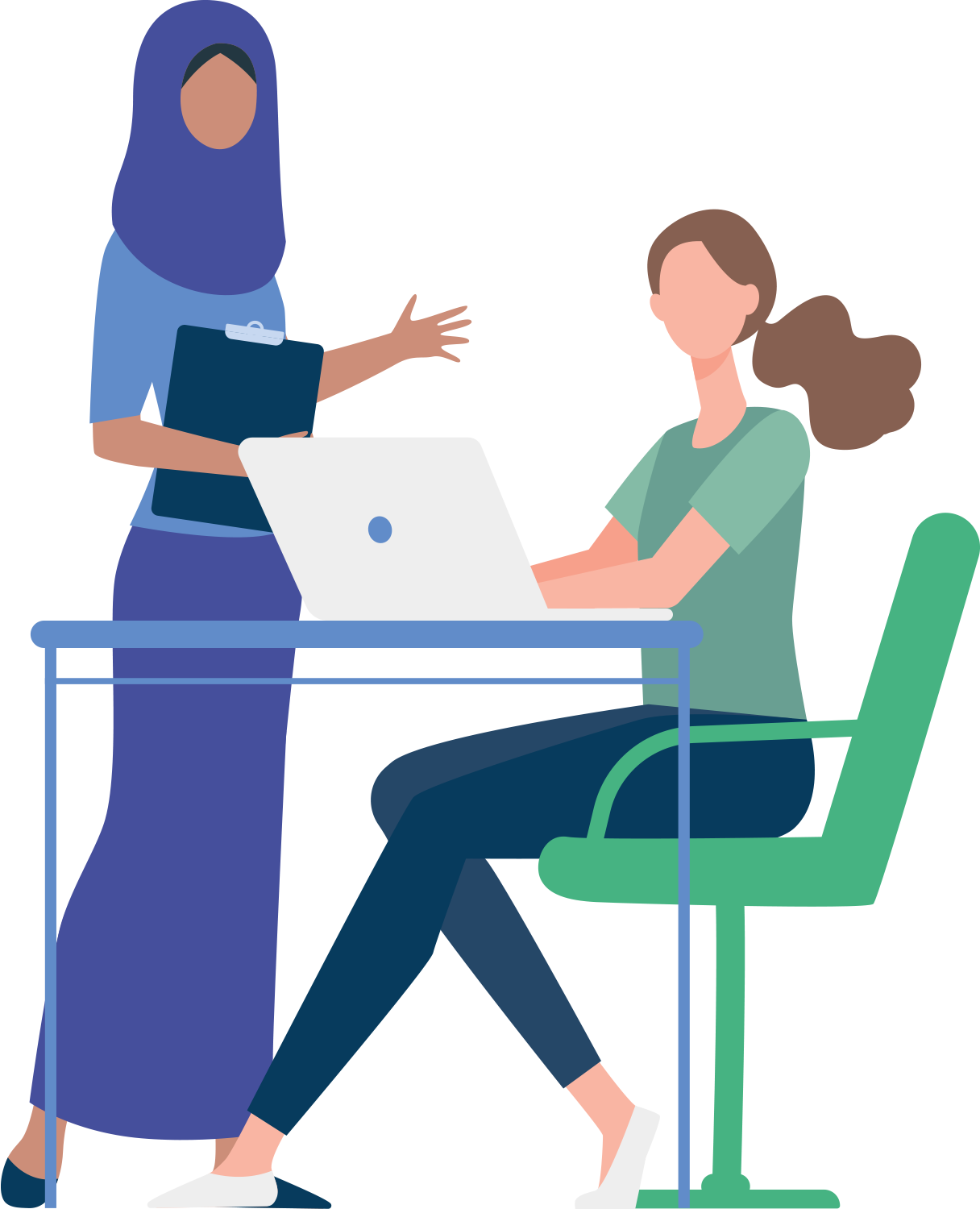 Headline
Elaborate
1.
2.
3.
Relevance
Interview Question
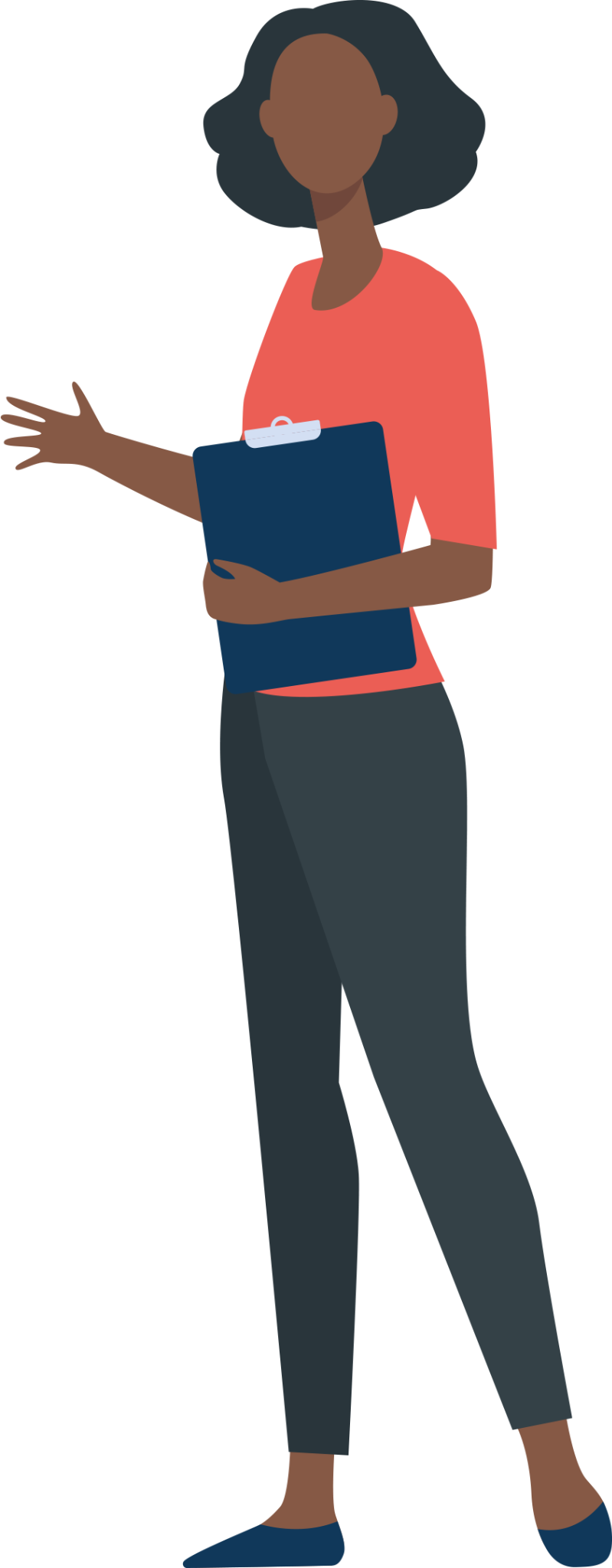 Imagine you are in an interview and you are asked this question:
“Tell me about a time when something didn’t go according to plan and how you dealt with it.”
Write down the first sentence only of your response to this question.
Some of the Self-Directed activities from Day 2...
Personal brand
Cultivating Unconditional self-worth
Tips and advice
Who can you share your brand with?
Applications & Interviews
15 ways to calm your nerves
Updating your CV – tips and examples
Practise practise practise!
Reflect on journey so far..
Review your career plan
Review and feedback your peer group sessions
Prep for Day 2 and Beyond
Check out the suggested agenda – who will be your chair for the group session?
Practice mock interviews with each other
Getting CVs / competencies / behaviours and personal statements up to date and email them to each other and mentors for comment
Talk about how you are going to keep in touch with your peer groups between the sessions: emails, phone online, WhatsApp groups